Pertemuan IX
PENGORGANISASIAN
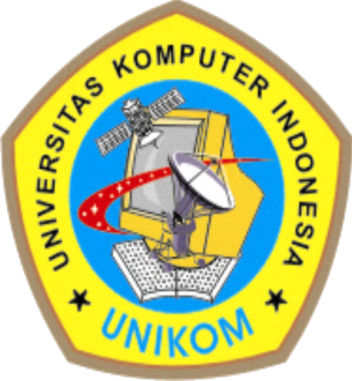 Program Studi Sistem Informasi
Fakultas Teknik dan Ilmu Komputer
Universitas Komputer Indonesia
Bandung 
2009
ARTI PENGAWASAN
Controling adalah proses pengamatan pelaksanaan suatu kegiatan dan kebijakan untuk memastikan tercapainya tujuan dengan fungsi utamanya adalah untuk memastikan bahwa antara tujuan yang ingin dicapai dalam system yang telah ditetapkan pada waktu yang tepat.
Sumber dari segala kegiatan controlling adalah informasi, artinya bahwa system controlling harus responsive dan fleksibel terhadap permasalahan yang timbul di lapangan.
SASARAN PENGAWASAN
bahwa melalui pengawasan pelaksanaan tugas-tugas yang telah ditentukan sungguh-sungguh sesuai dengan pola yang telah digariskan dalam rencana,
bahwa struktur serta hirarki organisasi sesuai dengan pola yang telah ditentukan dalam rencana,
bahwa seseorang sungguh-sungguh ditempatkan sesuai dengan bakat, keahlian dan pendidikan serta pengalamannya dan bahwa usaha pengembangan keterampilan  bawahan dilaksanakan secara berencana, kontinu dan sistematis,
bahwa penggunaan alat-alat diusahakan agar sehemat mungkin,
bahwa system dan prosedur kerja tidak menyimpang dari garis-garis kebijakan yang telah tercermin dalam rencana,
bahwa pembagian tugas, wewenang dan tanggung jawab didasarkan pada pertimbangan-pertimbangan yang objektif dan resional, dan tidak atas dasar personal likes and dislikeks,
bahwa tidak terdapat penyimpangan dan atau penyelewengan  dalam penggunaan kekuasaan, kedudukan, maupun dan terutama keuangan.
FUNGSI PENGAWASAN
mencegah penyimpangan,
memperbaiki kesalahan/kelemahan,
menindak penyalahgunaan/penyelewengan,
mendinamisasi organisasi dan kegiatan manajemen,
mempertebal rasa tanggung jawab,
mendidik pegawai/pelaksana.
PROSES PENGAWASAN
Menetapkan dasar (standard) pengawasan (menentukan apa yang harus dikerjakan, yang hendak dicapai, diharapkan, dituju atau dicita-citakan);
Meneliti, memeriksa dan menilai hasil yang dapat dicapai (meneliti apa yang sedang dilakukan, dikerjakan);
Membandingkan hasil pelaksanaan dengan dasar (standard) yang telah ditetapkan (membandingkan hasil dengan apa yang diharapkan, dicita-citakan sebelumnya);
Memperbaiki penyimpangan, kesalahan, dan kelemahan dengan tindakan koreksi (menerima hasil atau menolak hasil yang dicapai melalui tindakan-tindakan yang telah dilakukan).
TIPE-TIPE PENGAWASAN
Pengawasan langsung (direct control)
		Pengawasan ini dilakukan oleh pimpinan organisasi 	yang terjun langsung kelapangan mengamati 	pekerjaan . bentuknya terbagi atas :
Inspeksi langsung 
On the spot observation 
On the spot report
	kelemahaan pimpinan tidak mungkin terus menerus ada ditempat melakukan pengawasan sehingga dapat memungkinkan timbulnya penyimpangan-penyimpangan yanag luput dari pengawasan.
Pengawasan tidak langsung (indirect control)
		Dilakukan dari jarak jauh melalui laporan yang 	disampaikan oleh para bawahan. Laporan dapat 	berupa lisan maupun tulisan, kelemahan 	memungkinkan adanya laporan yang tidak 	objektif.
		Pengawasan tidk dapat berjalan dengan baik 	apabila hanya bergantung pada satu teknik saja, 	maka penggabungan dari dua teknik diatas 	sangat diperlukan untuk terciptanya fungsi 	control yang  efektif.
METODE PENGAWASAN
Metode observasi langsung
	Metode pengamatan langsung oleh atasan/pimpinan terhadap pelaksanaan kerja yang sedang dilakukan oleh pegawai/petugas.

Metode statistik
	Pengamatan dilakukan melalui data yang disusun secara statistik dan grafis (statistik disusun dari data yang sudah diolah sehingga mudah difahami).
Metode laporan
	Pengawasan dilakukan setelah diketahui kesalahan, kekeliruan dan penyalahgunaan dari laporan yang diterima.
 
Laporan lisan
		Laporan melalui orang yang ditugaskan untuk 	mengawasi atau laporan dari pelaksana yang melakukan 	pekerjaan.

Laporan tertulis
	Laporan yang disampaikan kepada yang berwenang dan bertanggung jawab, baik oleh pengawas maupun oleh pelaksana secara tertulis.
KARAKTERISTIK PENGAWASAN YANG EFEKTIF
Ada unsur keakuratan, dimana data harus dapat dijadikan pedoman dan valid.
Tepat waktu, yaitu dikumpulkan, disampaikan dan dievaluasi secara cepat dan tepat dimana kegiatan perbaikan perlu dilaksanakan.
Obyektif dan menyeluruh, dalam arti mudah dipahami.
Terpusat, dengan memusatkan pada bidang-bidang penyimpangan yang paling sering terjadi.
Realistik secara ekonomis, dimana biaya sistem pengawasan harus lebih rendah atau sama dengan kegunaan yang didapat.
Realistik secara organisasional, yaitu cocok dengan kenyataan yang ada di organisasi.
Terkoordinasi dengan aliran kerja, karena dapat menimbulkan sukses atau gagalnya operasi serta harus sampai pada karyawan yang memerlukannya.
Fleksibel, harus dapat menyesuaikan dengan situasi yang dihadapi, sehingga tidak harus buat sistem baru bila terjadi perubahan kondisi.
Sebagai petunjuk dan operasional, dimana harus dapat menunjukkan deviasi standar sehingga dapat menentukan koreksi yang akan diambil.
Diterima para anggota organisasi, mampu mengarahkan pelaksanaan kerja anggota organisasi dengan mendorong perasaan otonomi, tanggung jawab dan prestasi.